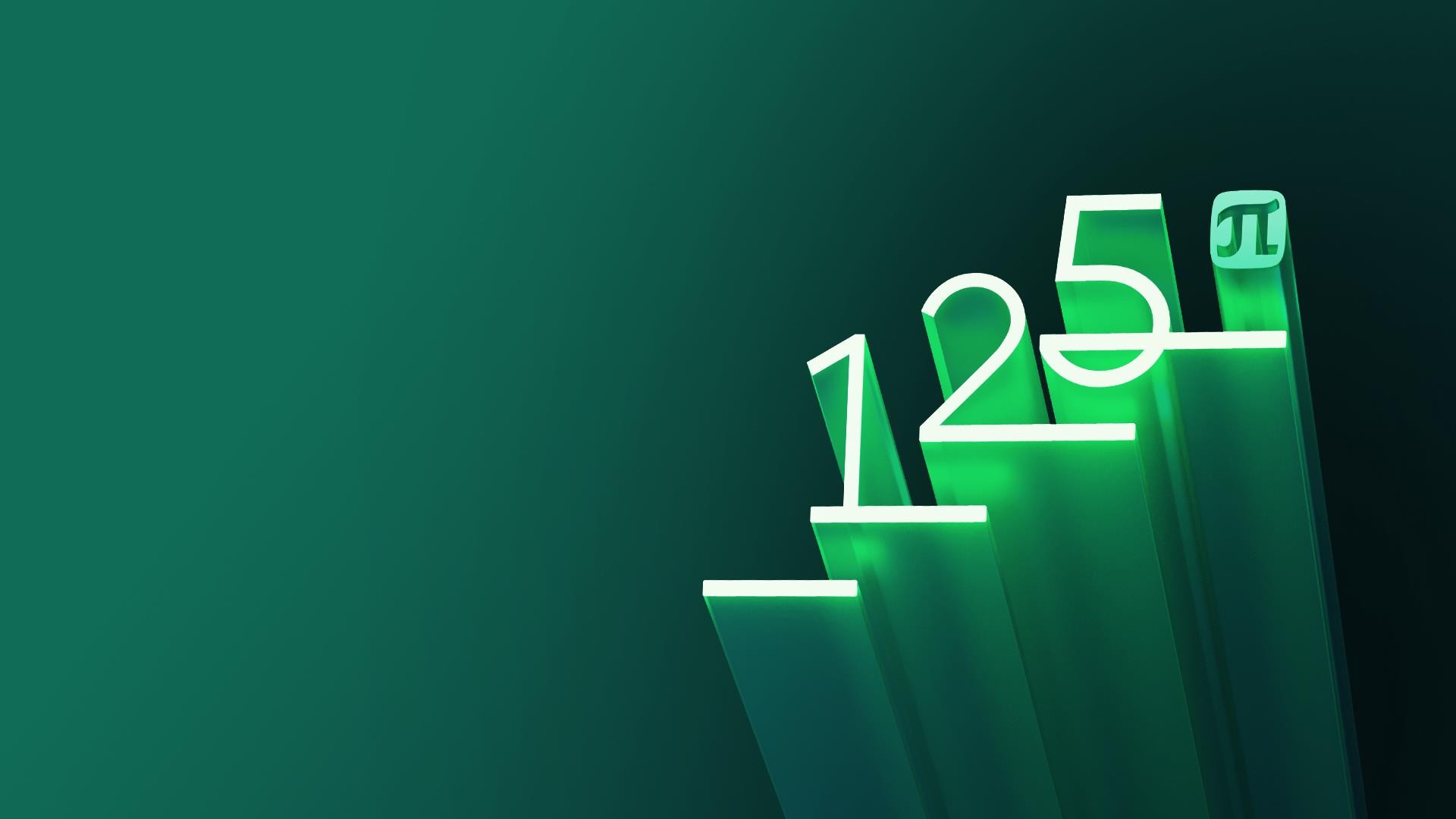 САНКТ-ПЕТЕРБУРГСКИЙ ПОЛИТЕХНИЧЕСКИЙ
УНИВЕРСИТЕТ ПЕТРА ВЕЛИКОГО
Как современные технологии бронирования влияют на работу гостиничных объектов?
Булынина Анастасия Валерьевна
Магистрант 1 курса 
Пирогова Оксана Евгеньевна
Д.э.н., профессор ВШСиТ
ЦЕЛЬ:
Анализ современных систем бронирований и  определение направлений в деятельности гостиничных объектов
ЗАДАЧИ:
Рассмотреть особенности глобальные и российские системы бронирования
Выявить проблемы, связанных с работой отделов бронирования российских гостиничных объектов
Разработать направления оптимизации деятельности гостиницы на примере  Novotel Санкт-Петербург Центр 4*
АКТУАЛЬНОСТЬ:
Современные технологии бронирования кардинально изменили подход к управлению гостиничными объектами. Они не только упрощают процесс бронирования для клиентов, но и значительно влияют на внутренние процессы гостиниц.
ПРЕДМЕТ ИССЛЕДОВАНИЯ:
Гостиницы Санкт-Петербурга, в частности гостиница Novotel Санкт-Петербург Центр 4*
Глобальные системы бронирования
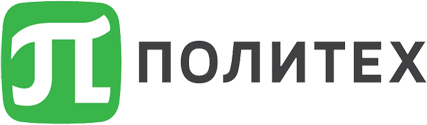 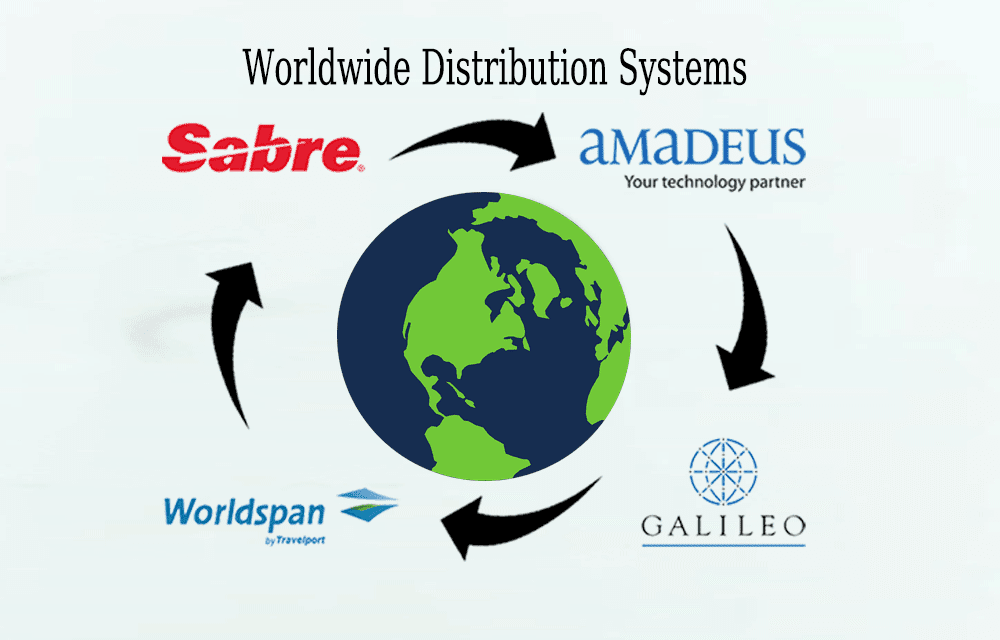 Amadeus,
является самой молодой из всех современных систем бронирования авиаперевозок, и была разработана в 1987 году и начала полноценное функционирование с 1992 г. Структура управления системой включает в себя штаб квартиру (Мадрид, Испания), технологический центр по обработке всей информации (Эрдинг, Германия) и центр по развитию системы (София Антиполис, Франция).
Глобальные системы бронирования
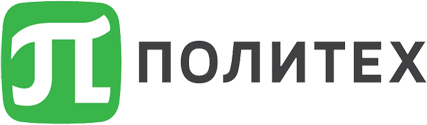 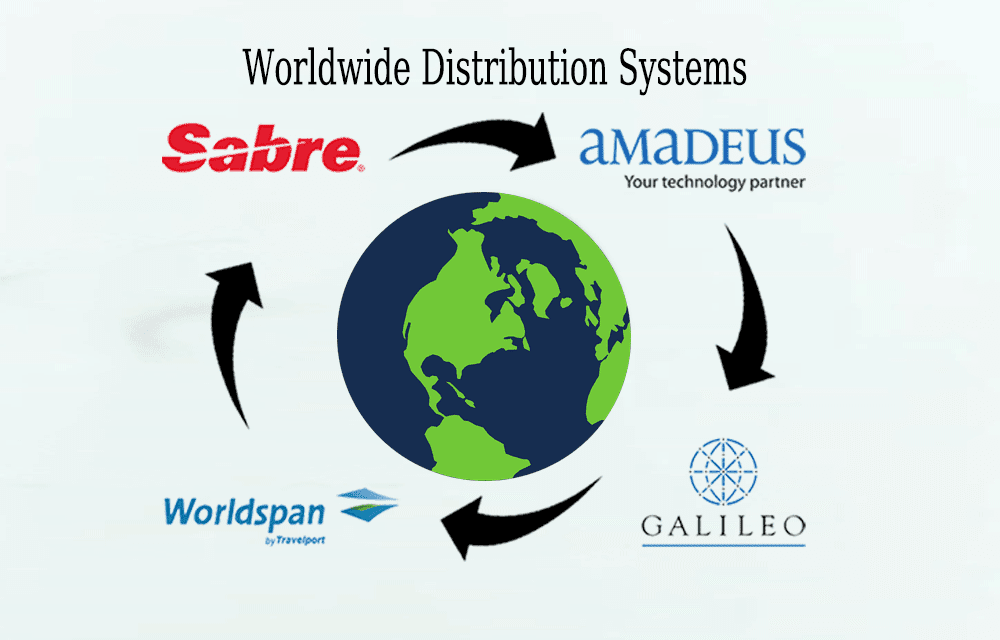 Galileo
это целый комплекс встроенных подсистем, каждая из которых предназначена для выполнения задачи получения полной информации и обеспечения простого доступа к ресурсам 527 авиакомпаний, 202 гостиничных цепочек, прокату автомобилей в 14500 городах, а также для бронирования круизов, туров, билетов в театры и просмотра сведений о тарифах, погоде, визах, прививках, кредитных картах и многое другое.
Глобальные системы бронирования
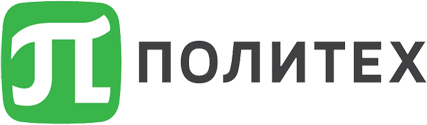 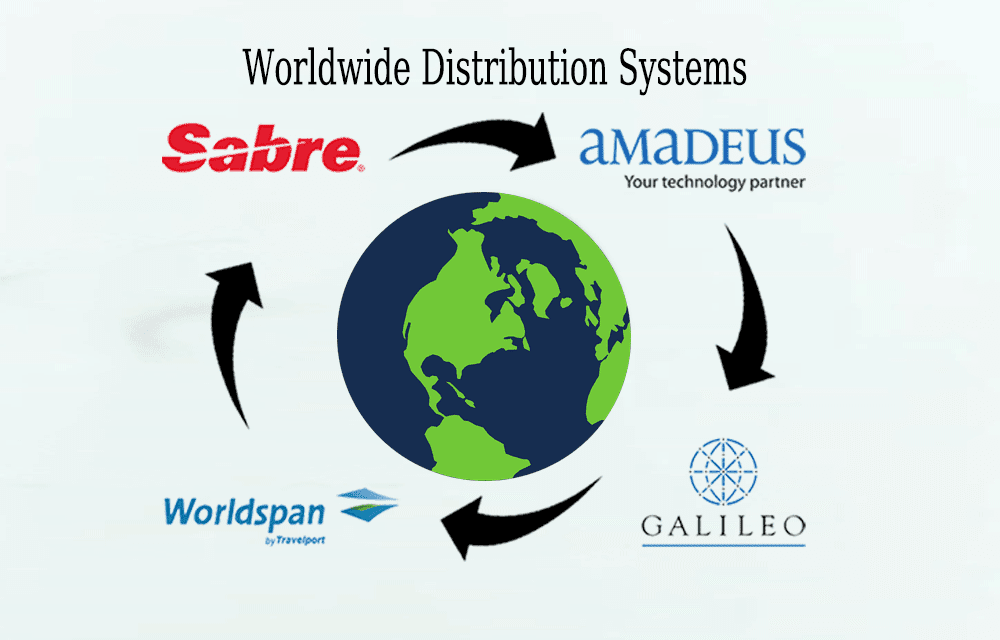 Sabre
это компьютерная система бронирования, обеспечивающая своих пользователей самой надежной в отрасли туристической информацией, а также данными о расписании, наличии мест, ценообразовании и правилах авиакомпаний. Кроме того, Sabre дает возможность бронирования и оформления авиабилетов, посадочных талонов, маршрутов и других перевозочных документов.
Глобальные системы бронирования
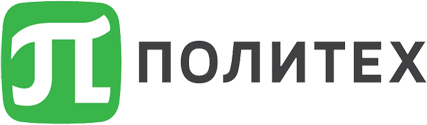 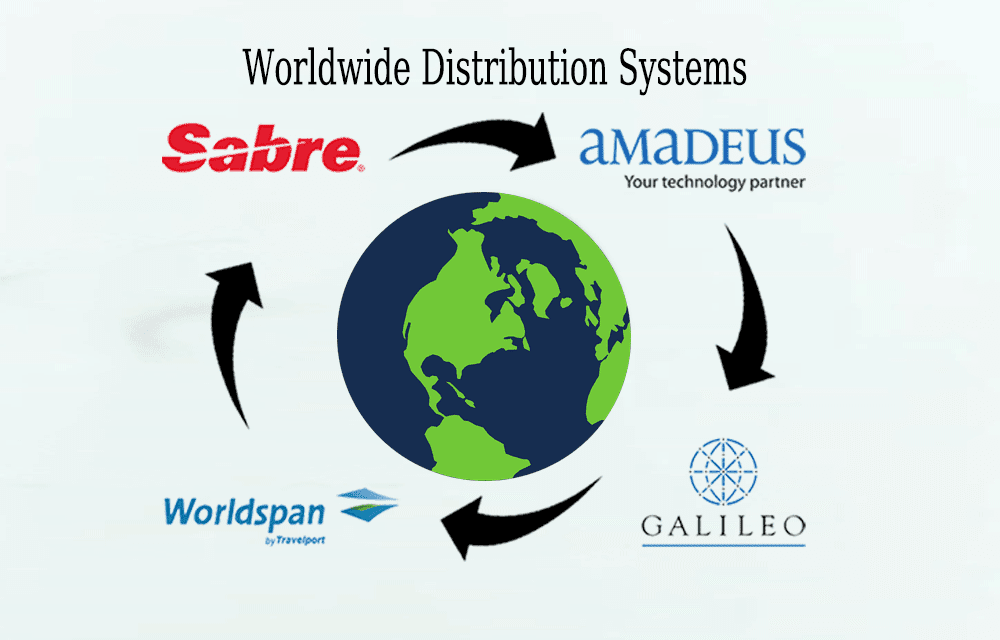 Woldspan.
информационная система, осуществляющая резервирование главным образом на авиатранспорте (487 авиакомпаний), в отелях (39 тыс. гостиниц и 216 гостиничных сетей), экскурсионных бюро, театрах и других предприятиях культуры, компаниях по сдаче в аренду автомобилей (45 основных фирм проката). Системой пользуются более 25 тыс. туристских фирм по всем миру.
Российские системы бронирования
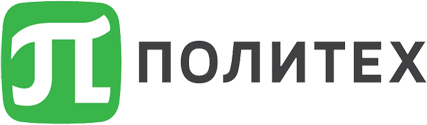 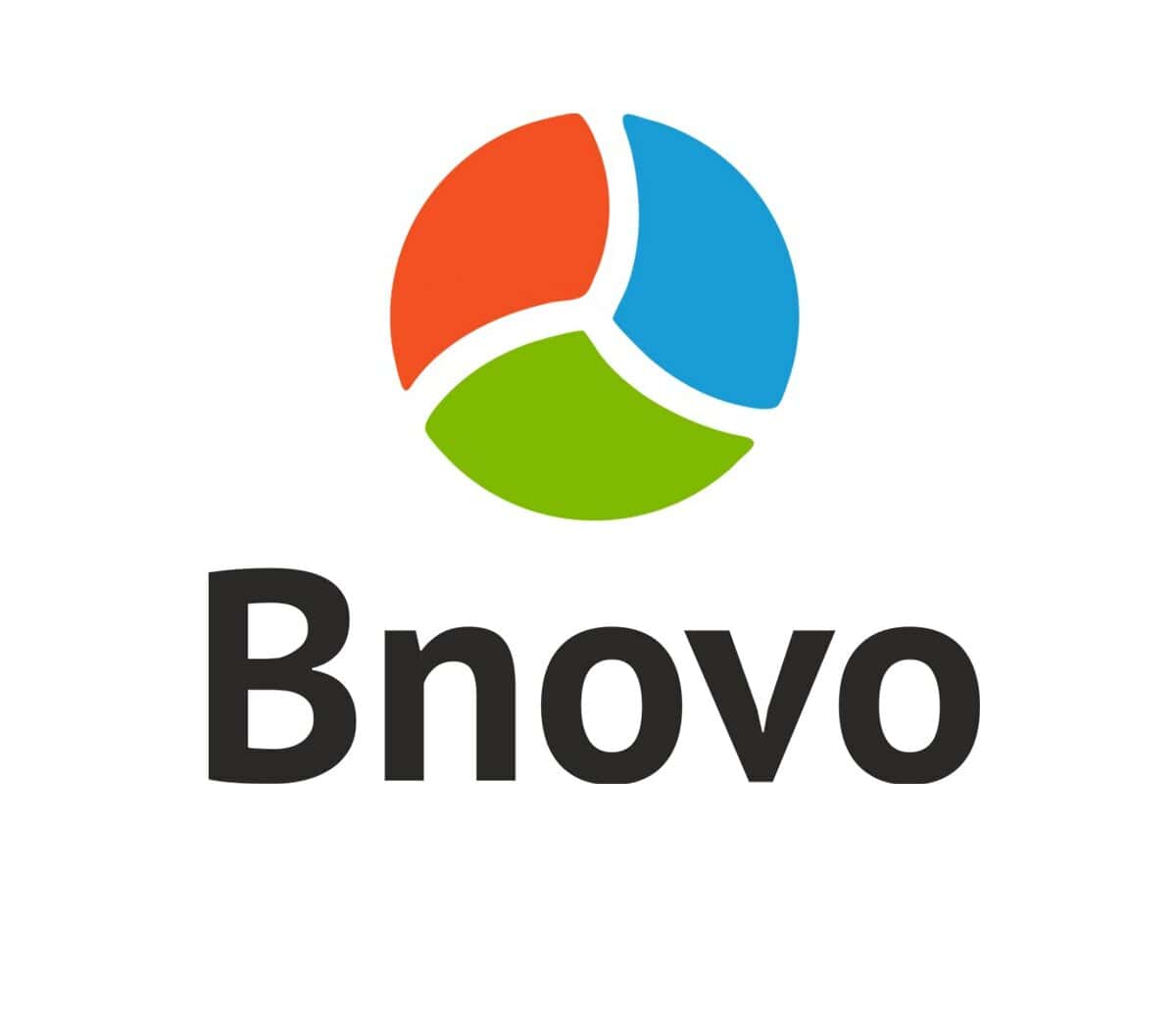 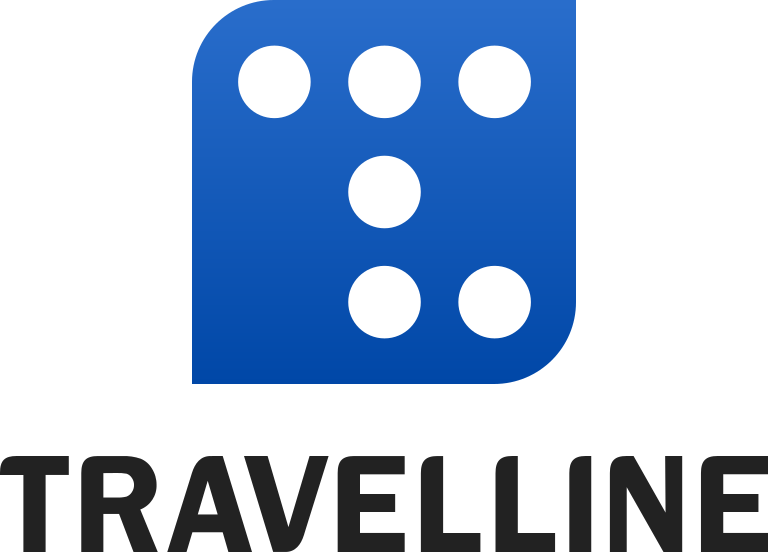 TravelLine

Bnovo

Kontur

1C Предприятие

Эльведейс
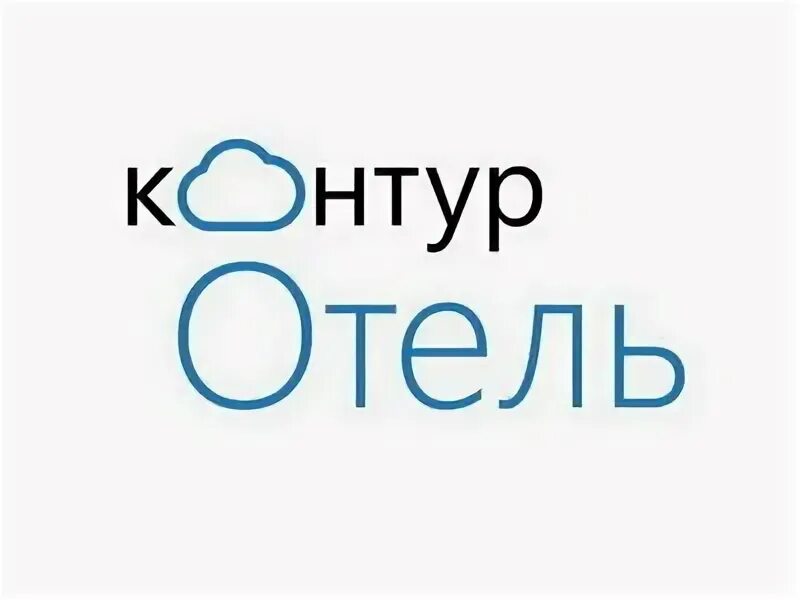 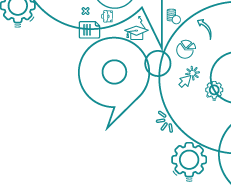 Основные проблемы гостиничных объектов с бронированиями
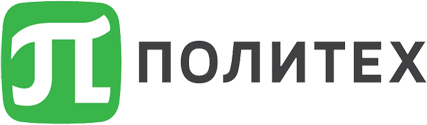 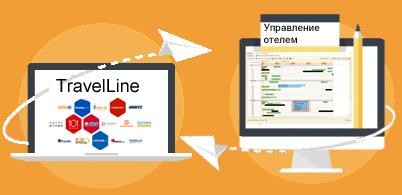 Большая нагрузка	на работников службы бронирования. Необходимо обрабатывать
большое количество заявок вручную.

	Процесс обработки одной заявки увеличился в разы, из-за отсутствия интеграции АСУ с каналами бронирований

	Некоторые менеджеры начинают выполнять функции линейных сотрудников.
2
Предлагаемые мероприятия для улучшения
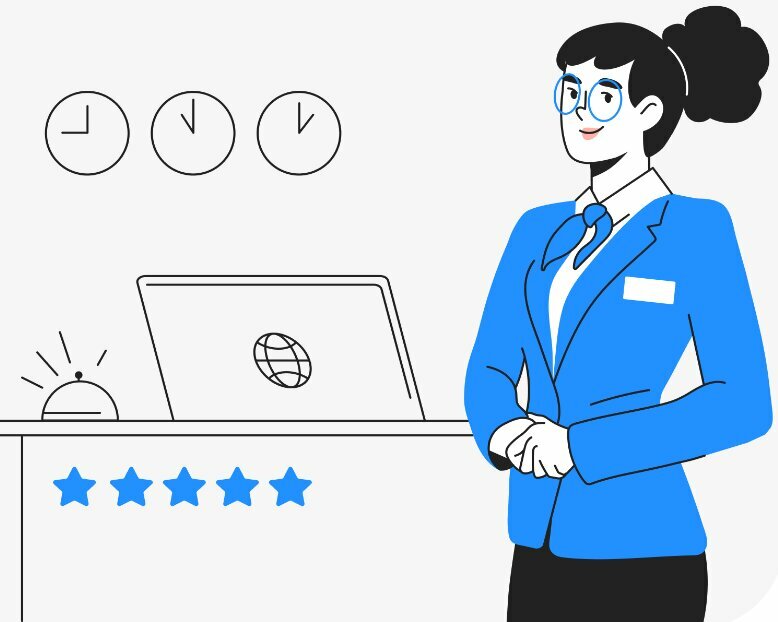 Подключение программного
обеспечения отеля к автоматической загрузке бронирований в программу АСУ через канал бронирований
Введение проектного управления на
основе выбранного отдела. Объединение менеджеров в командные группы, для
решения текущих вопросов и
поступающих заявок
Проведение дополнительного обучения для сотрудников при работе с системами бронирования.
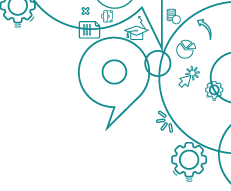 Характеристика гостиницы Novotel Saint-Petersburg Centre 4*
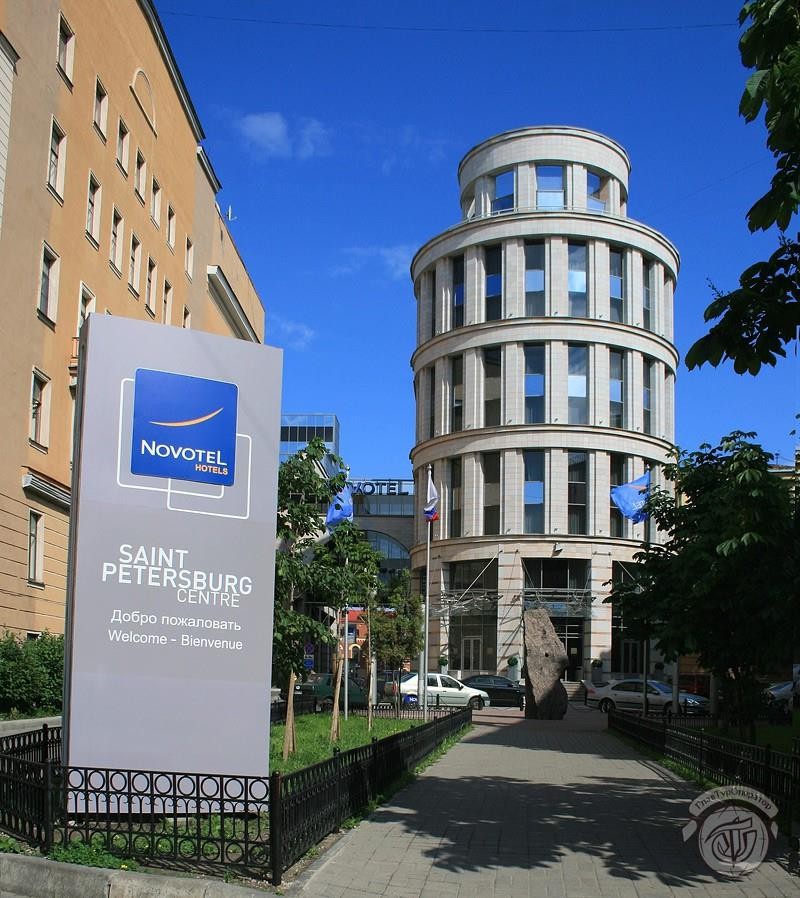 Oтносится к французской сети отелей Accor
Hotels

Aдрес: ул. Маяковского, 3a.

	9-этажный отель, 233 номера, 9 конференц- залов, фитнес-центр с турецкой баней, услуги массажа, услуги консьержа, обменный пункт
и банкомат и бесплатная парковка.

Юридическое название: ООО «Вест Бридж Отель»

Основная услуга – проживание. Для гостей
представлены как бесплатные услуги, так и за
дополнительную плату
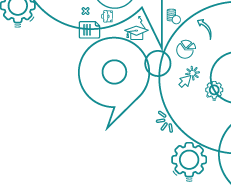 Выявленные проблемы
Большая нагрузка	на работников службы бронирования. Необходимо обрабатывать
большое количество заявок вручную.

	Процесс обработки одной заявки увеличился в разы, из-за отсутствия интеграции АСУ с каналом
бронирования TravelLine

	Некоторые менеджеры отдела теряют основное направление своей работы – мало поступающих
заявок на групповые и бронирования по корпоративным тарифам.
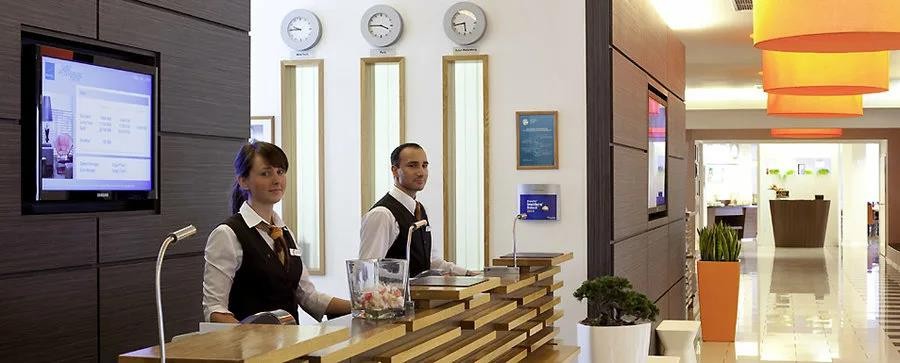 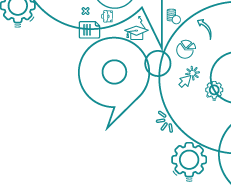 Предлагаемые мероприятия
Подключение программного
обеспечения отеля к автоматической загрузке бронирований в программу Opera через канал бронирований TravelLine
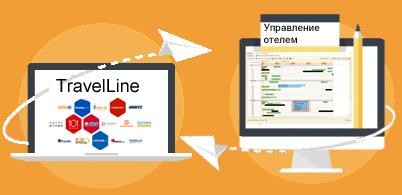 Введение проектного управления на
основе выбранного отдела. Объединение менеджеров в командные группы, для
решения текущих вопросов и
поступающих заявок
Менеджер по корпоративному сегменту + менеджер по конференциям
Менеджер по групповым
заявкам + менеджер по турагентства
м
Revenue- менеджер + менеджер
бронирований + инспектора
бронирований
Директор отдела продаж +
маркетолог
Проведение тренинга для работников 	департамента, для уточнения нового
ритма работы.
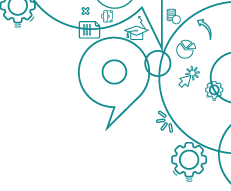 Экономическое обоснование предложенных мероприятий
Как системы бронирования могут помочь отельерам?
Упрощение процесса бронирования
С помощью онлайн-платформ и мобильных приложений клиенты могут легко и быстро забронировать номер в гостинице. 

Это позволяет:
Сократить время на бронирование: Гостям больше не нужно звонить в отель или заполнять бумажные формы.
Увеличить доступность информации: Гостиницы могут предоставлять актуальную информацию о наличии номеров, ценах и услугах в режиме реального времени.
Как системы бронирования могут помочь отельерам?
Оптимизация управления гостиницей
Технологии бронирования также влияют на внутренние процессы управления гостиницей:

Управление доходами: Современные системы позволяют анализировать спрос и предлагать динамическое ценообразование, что помогает максимизировать доходы.

Интеграция с другими системами: Современные PMS (Property Management Systems) интегрируются с системами управления доходами, CRM и другими инструментами, что упрощает управление гостиницей.
Как системы бронирования могут помочь отельерам?
Аналитика и прогнозирование
Современные технологии позволяют собирать и анализировать большие объемы данных:

Анализ поведения клиентов: Гостиницы могут отслеживать, какие услуги наиболее популярны, и адаптировать свои предложения.

Прогнозирование спроса: На основе исторических данных гостиницы могут предсказывать пики спроса и заранее готовиться к ним.
Заключение
Современные технологии бронирования оказывают значительное влияние на работу гостиничных объектов, улучшая клиентский опыт, оптимизируя внутренние процессы и позволяя гостиницам более эффективно управлять своими ресурсами

Российские системы бронирования показывают наибольшую эффективность работы, чем зарубежные

Оптимизировать работы отделов бронирования становится проще